Outreach through Art: Creating a Welcoming Space for Students
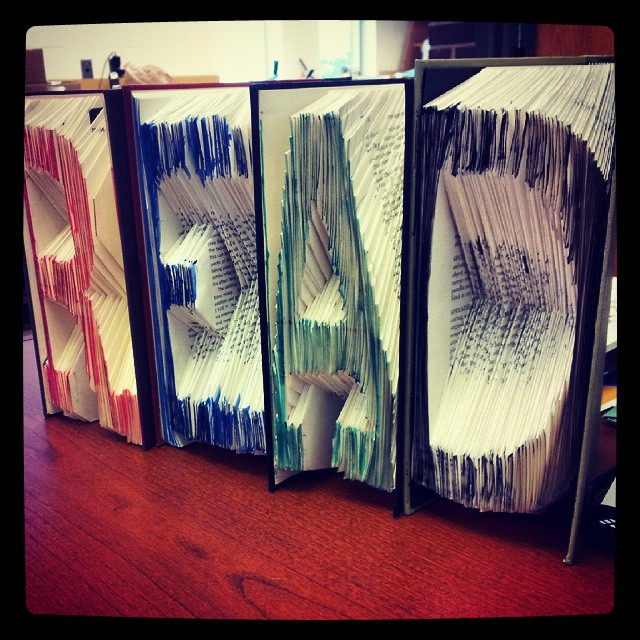 Katie Carpenter
SCLA Presentation
Welcome!
“Imitation is the sincerest form of flattery.” ― Charles Caleb Colton
Flyers and Signage
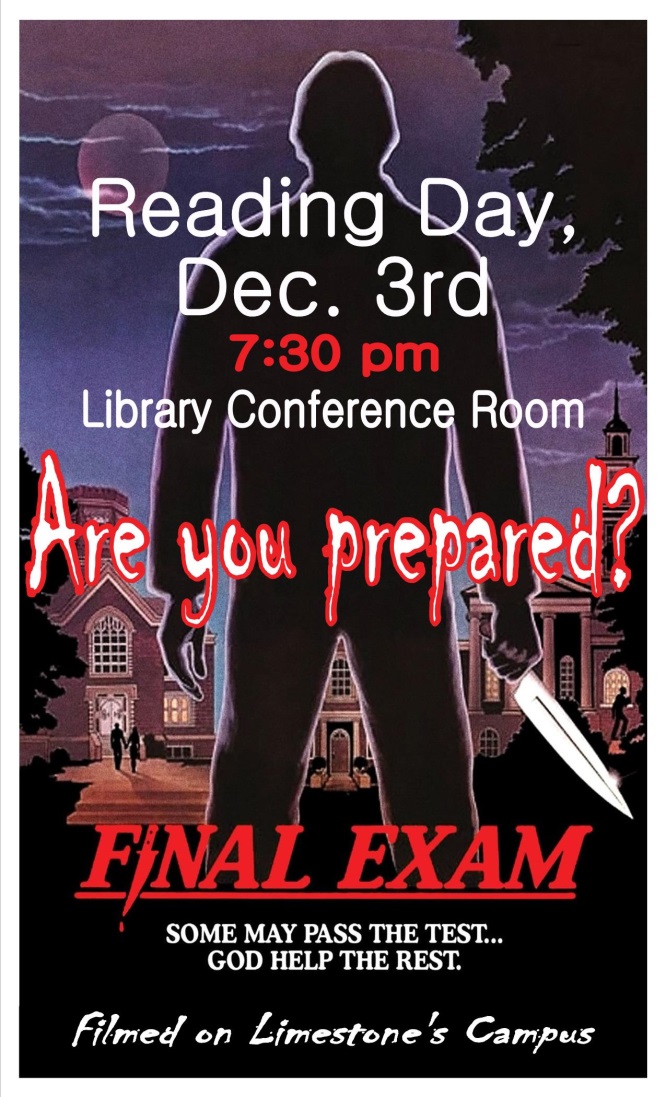 Keep them simple yet informative
Use hierarchy to let important information stand out 
Eye catching
Don’t be afraid to use color, different fonts, lines/shapes to separate out areas of interest
Location of flyers
Place them where you know people will stop and read
Bathroom stalls, doors
Flyers and Signage
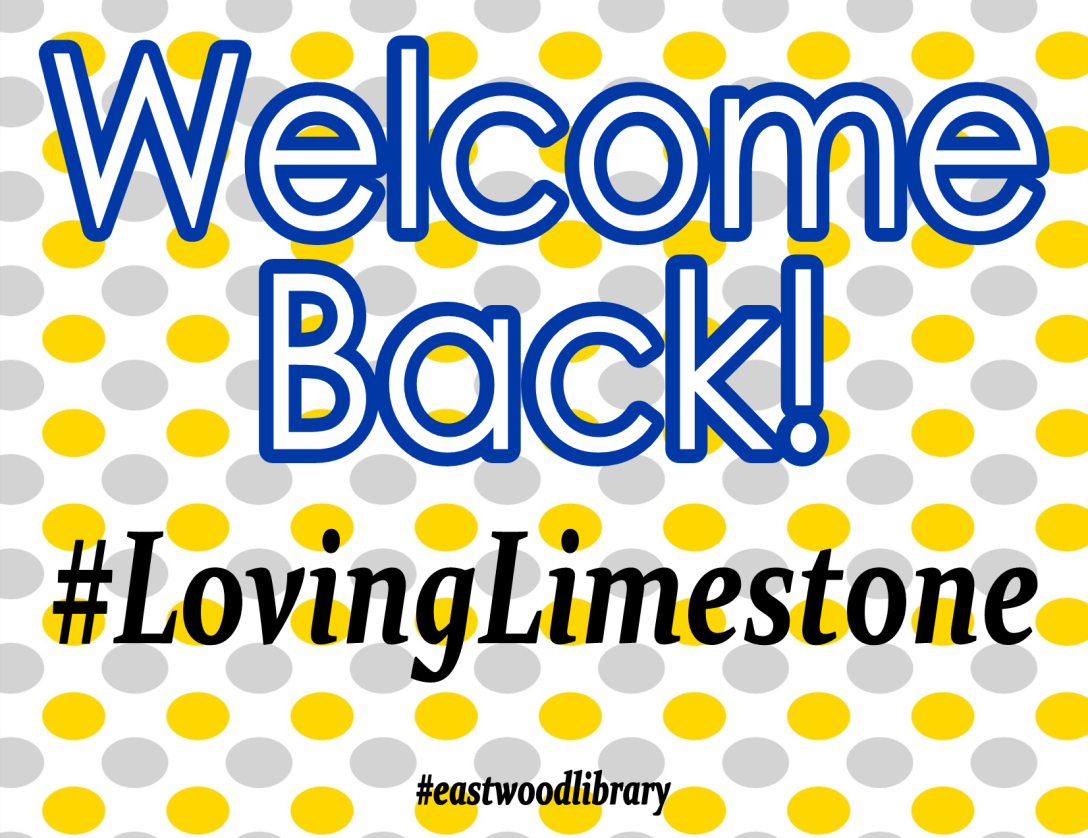 Flyers and Signage
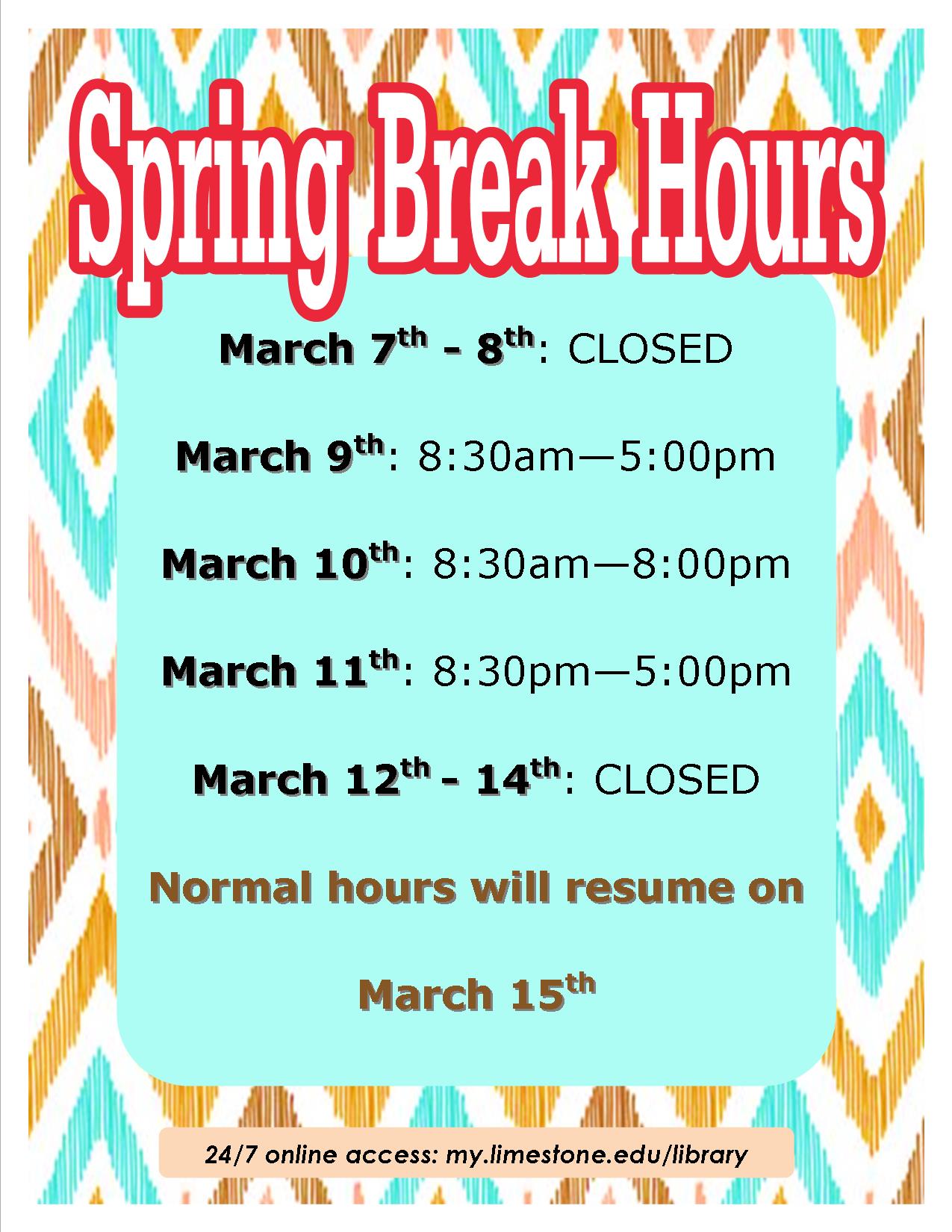 Flyers and Signage
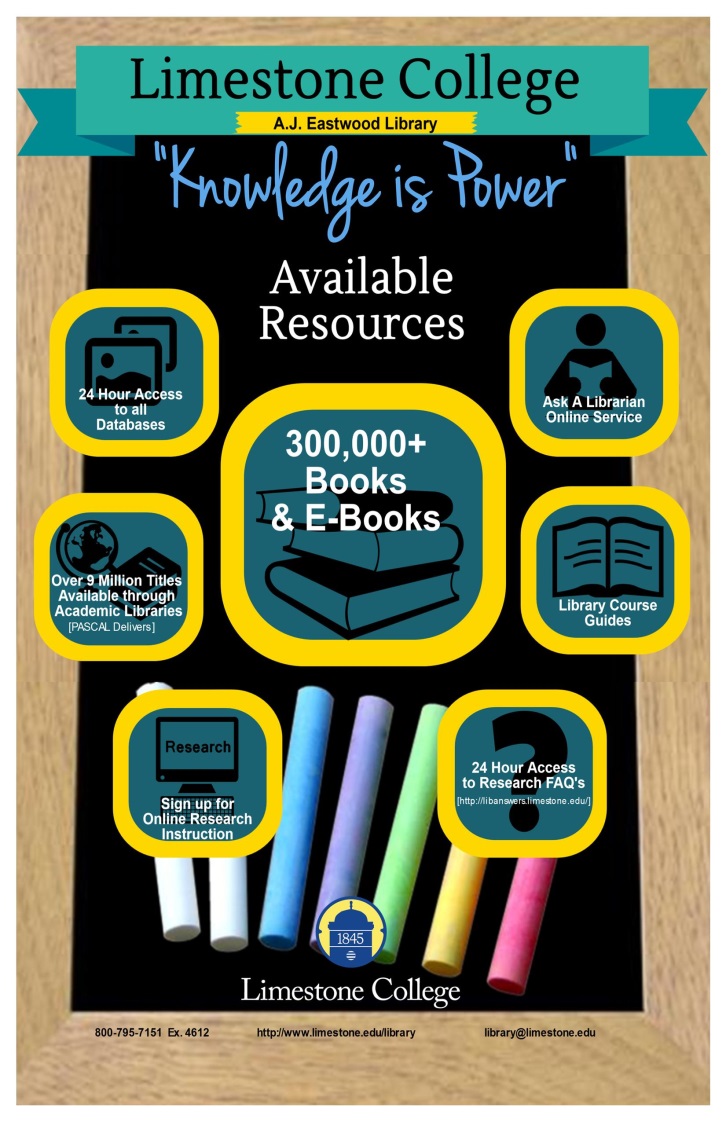 Memes
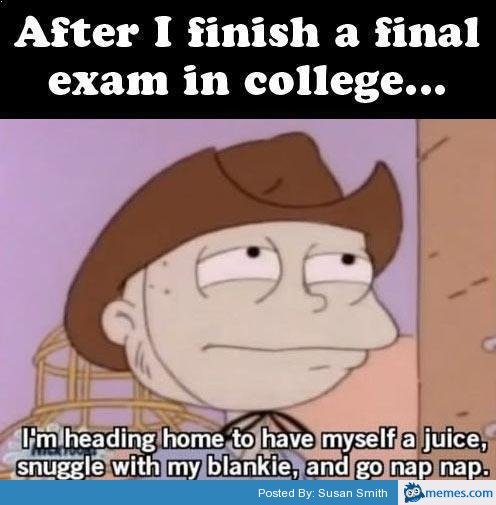 Use iconic images to draw people in
Keep them short and funny
Some people don’t want to stop and read
You can stick to a theme
Exam week, 1st week back, holidays
http://www.memes.com/img/85371
Memes
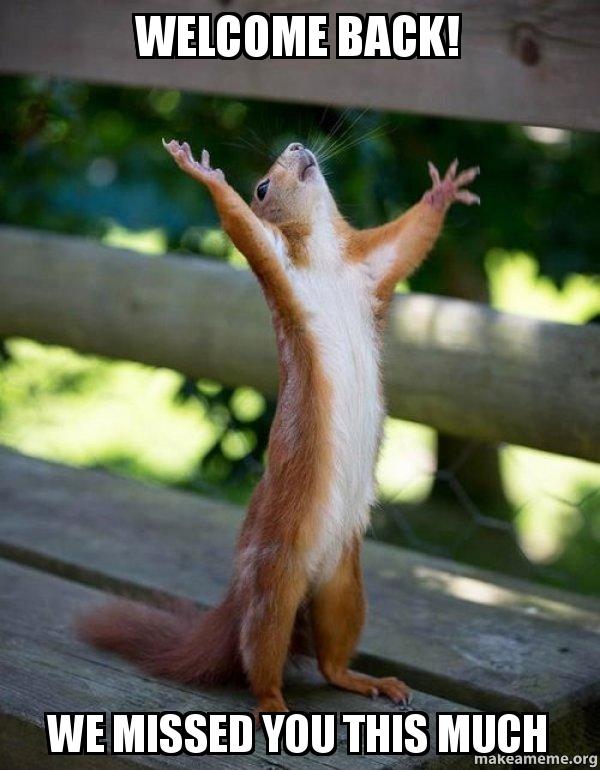 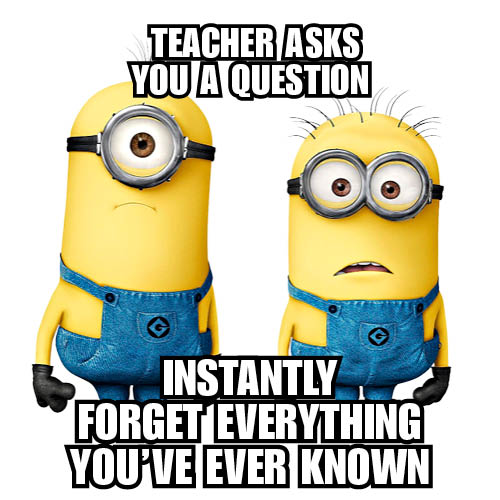 http://www.kzone.com.au/gallery/lol-jokes-back-to-school-memes
http://makeameme.org/meme/welcome-back-we-02gidz
Memes
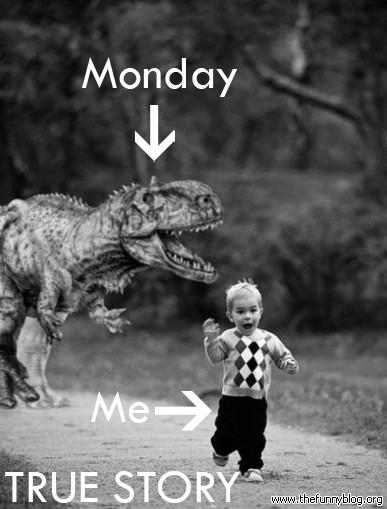 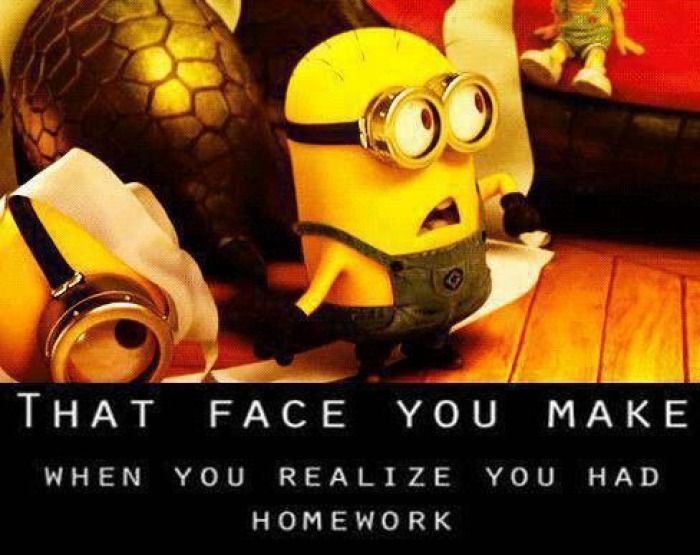 https://s-media-cache-ak0.pinimg.com/originals/a2/a7/8e/a2a78eff1899a97885b0429a284a2e9e.jpg
http://www.collegestack.com/blog/funny-monday-memes
Displays
Make them eye catching from afar
You want people to see them and come closer
Think outside the box
Include more than books
Draw the eyes of viewers in
Find ways to utilize unused spaces
Use every surface you can to get people intrigued
Don’t place the same display in the same area each time
Don’t break the bank
Find cheap / free supplies
Make your own decorations with what you already have
Ask other co-workers or departments for ideas
Don’t underestimate other’s ideas
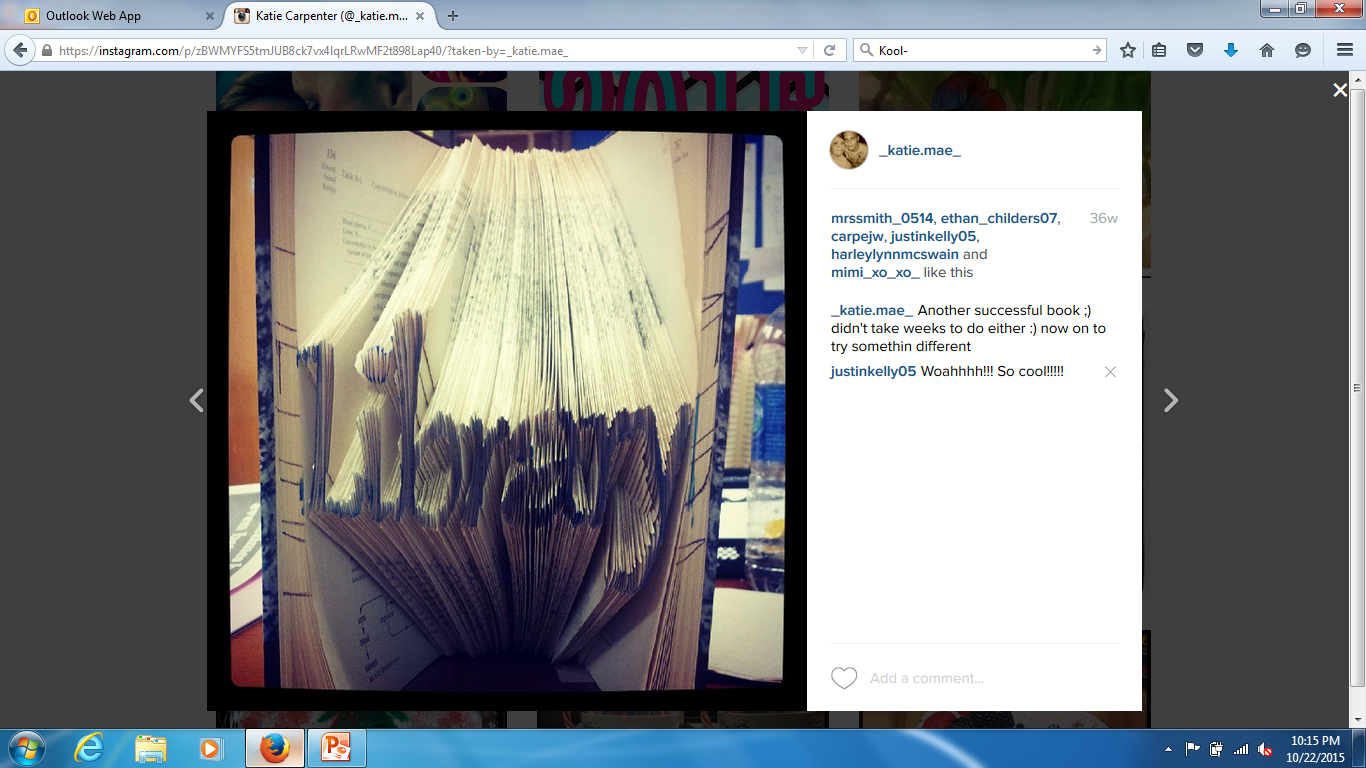 Displays
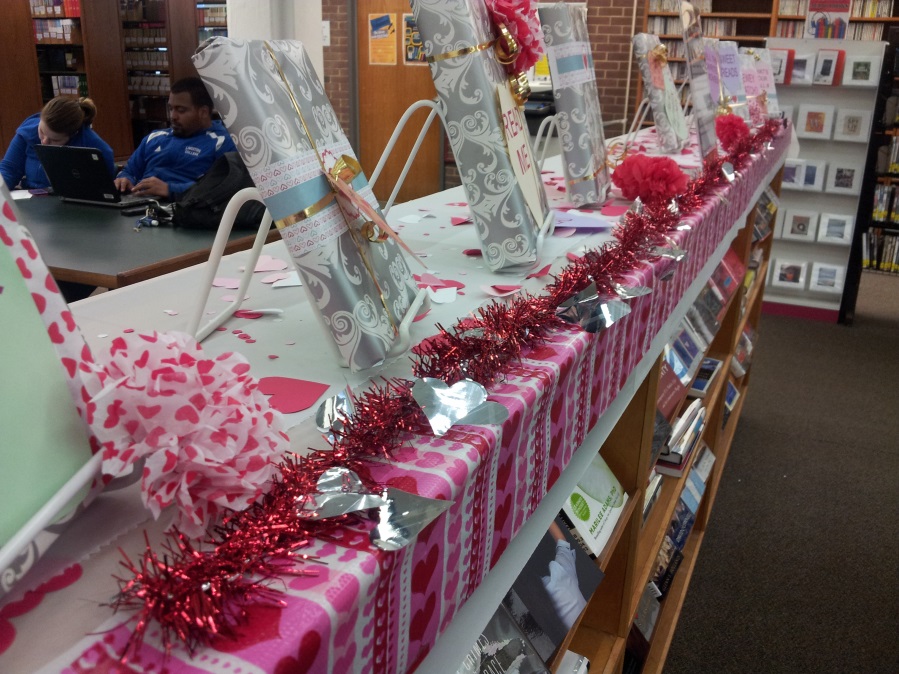 Displays
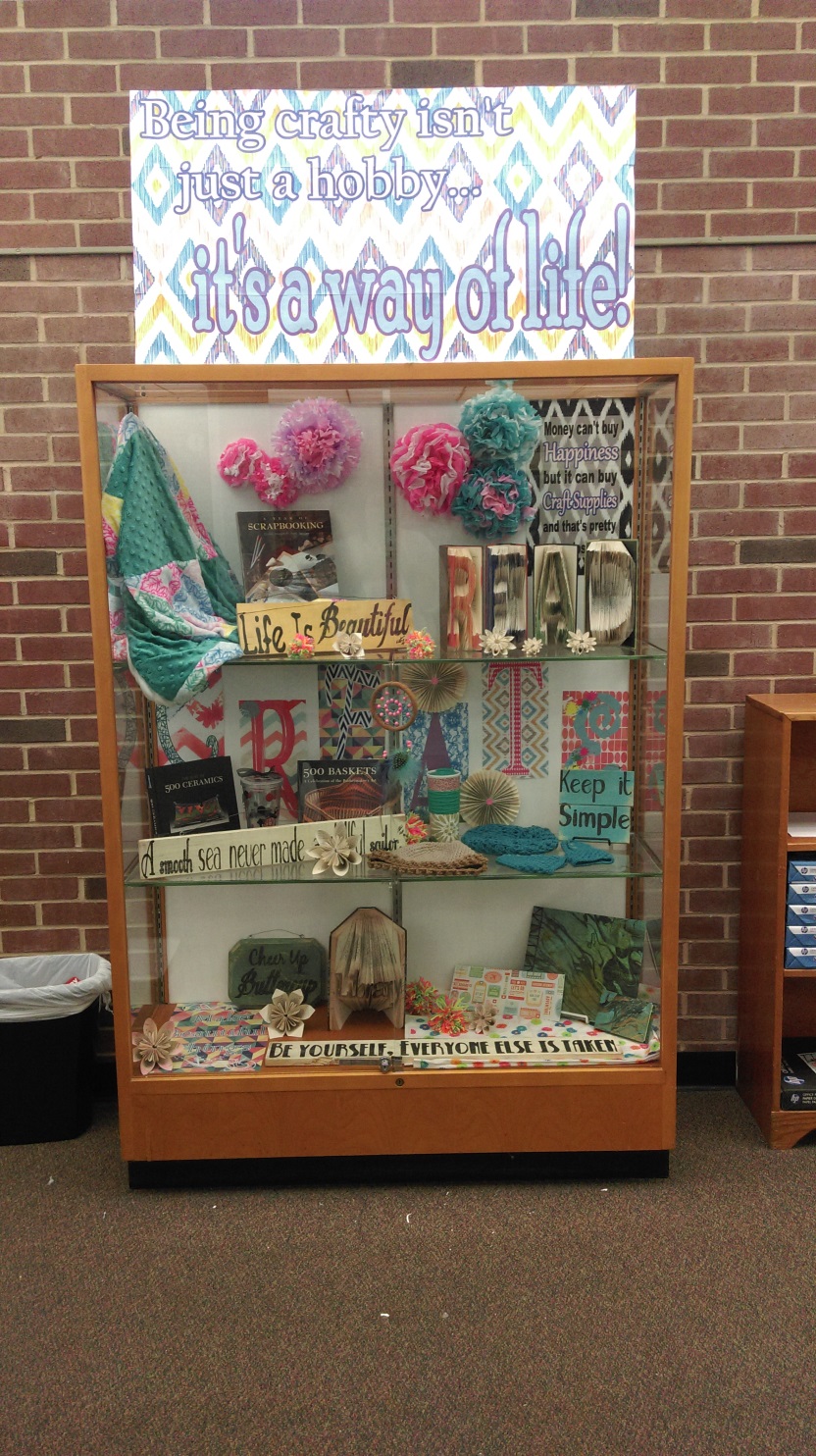 Displays
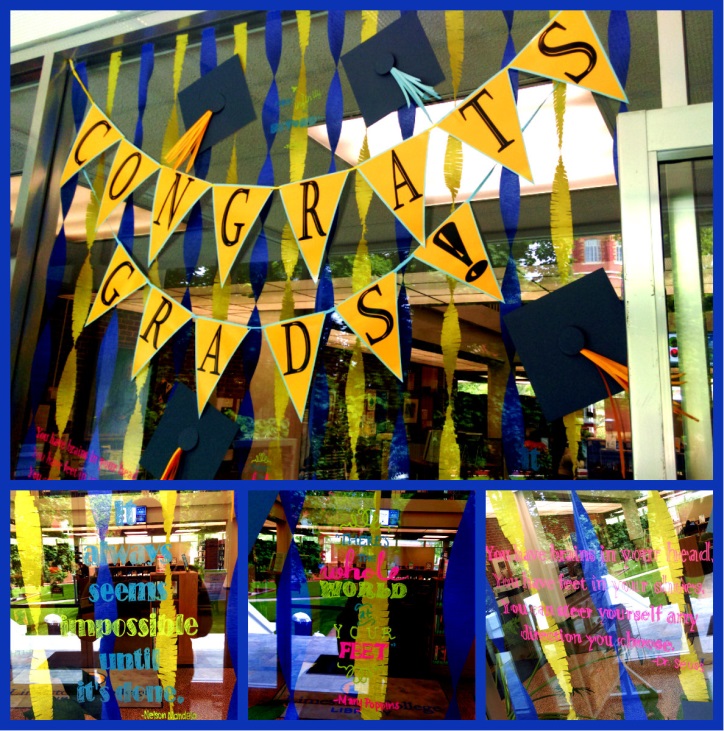 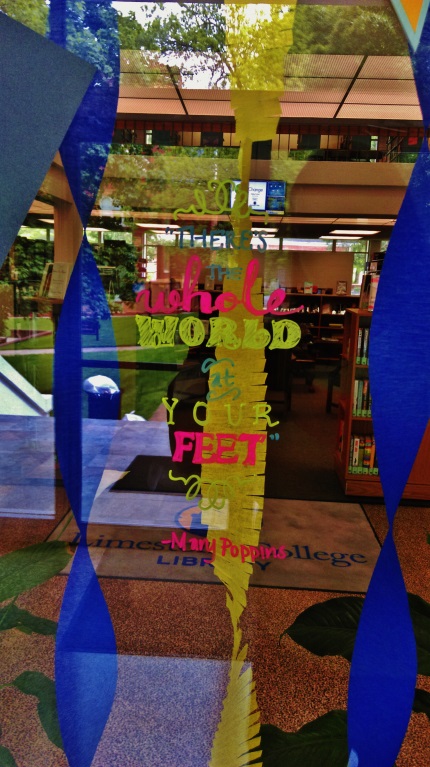 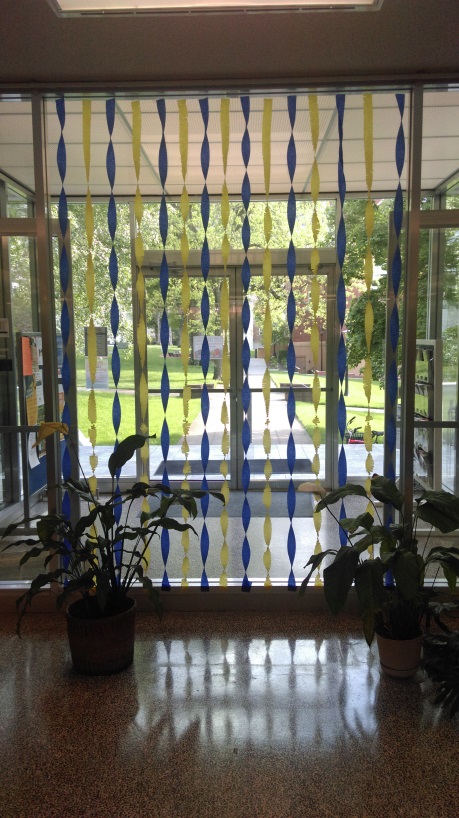 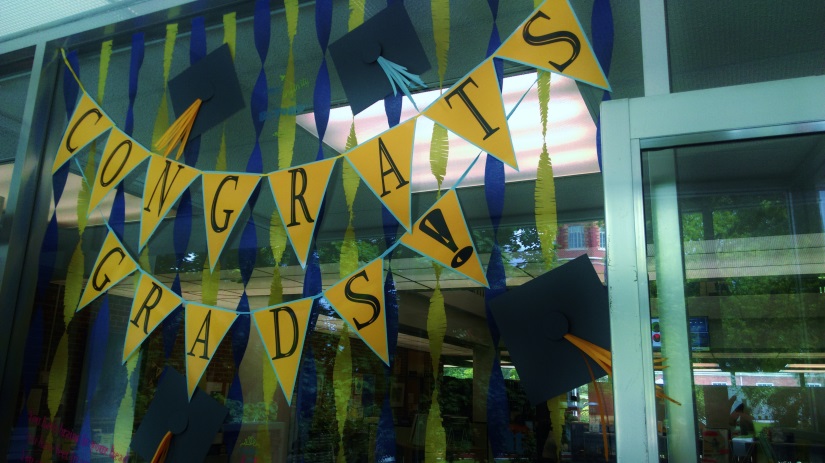 Displays
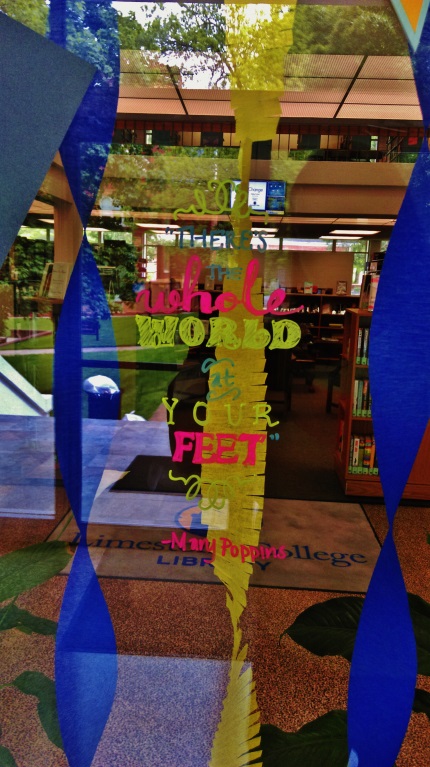 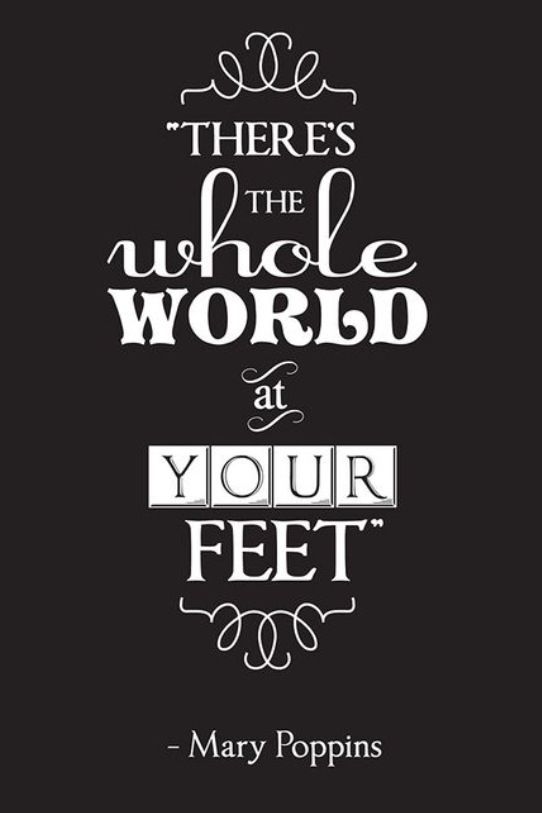 http://blogs.disney.com/oh-my-disney/2013/12/01/disney-quotes-to-travel-by/
Displays
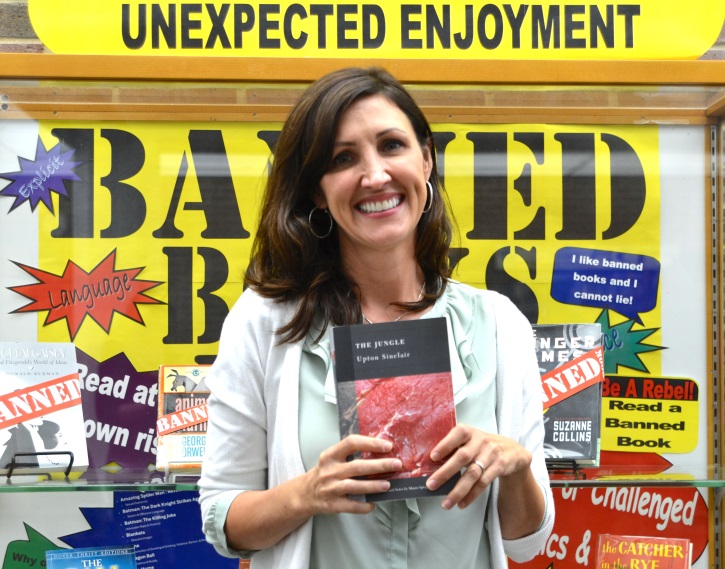 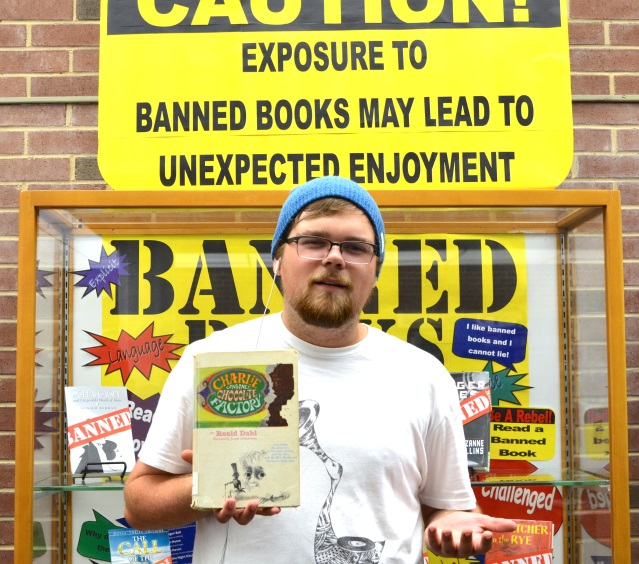 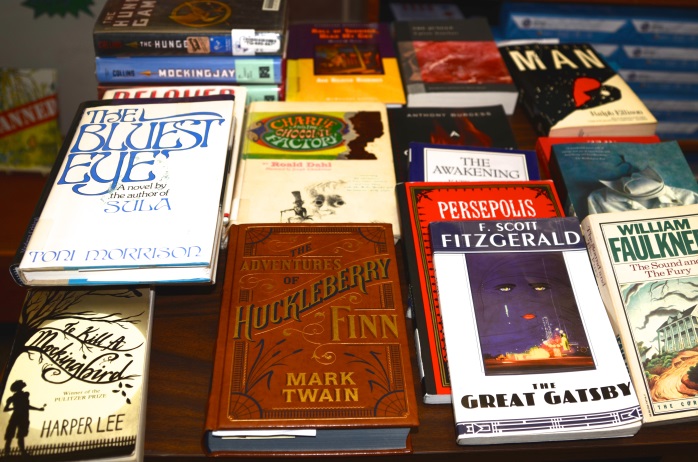 Tips & Tricks
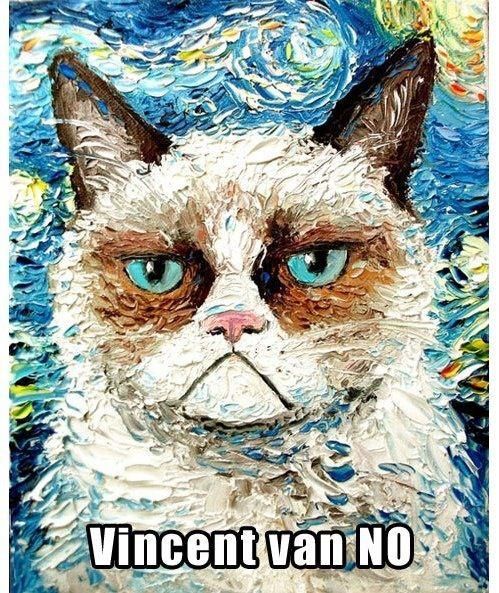 You don’t have to be a professional artist to create great works
Find resources to use to make it easier creating flyers
Canva – online program you can use to create flyers / posters 
Piktochart – online program to create infographics
Use Word & Publisher to quickly edit images
Crop, Contrast, Color, Effects
Change margins in Word & Publisher to Narrow
Sets the margins to match the printer’s margins
Change Page Size in Publisher to create larger posters / banners
Will need to cut and tape together, but can make any size
http://www.huffingtonpost.com/2015/03/06/van-gogh-last-supper_n_6753294.html
Tips & Tricks
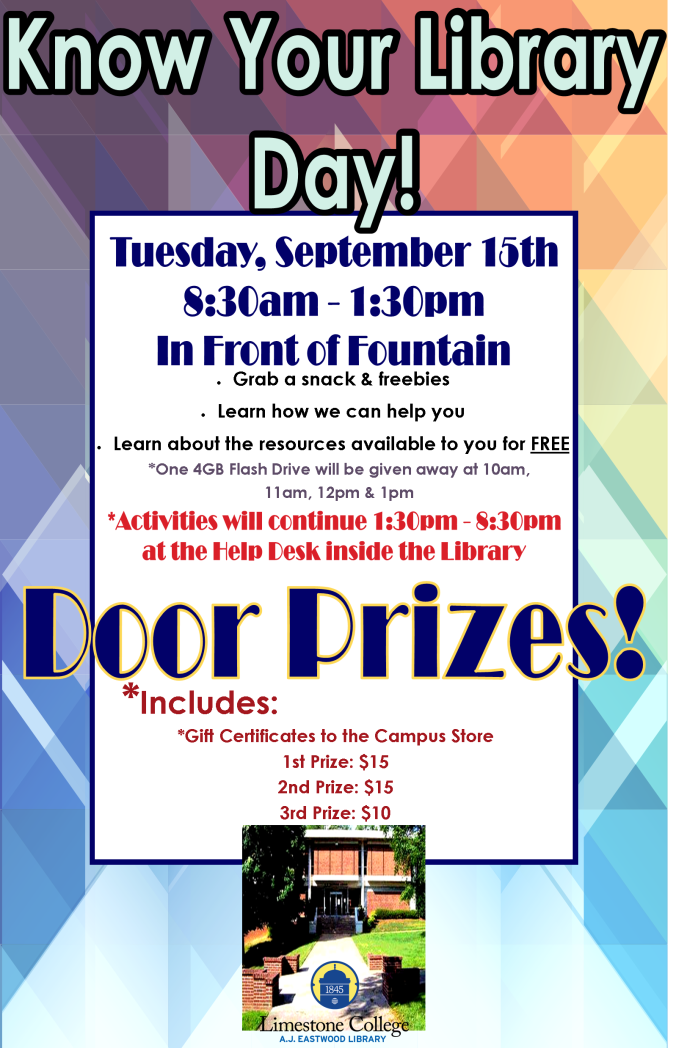 Shortcut Keys:
Ctrl + X – Cut
Ctrl + C – Copy
Ctrl + V – Paste
Ctrl + A – Select All (All type or all items on page)
Ctrl + B – Bold Font
Ctrl + I – Italic Font
Ctrl + U – Underline Font
Resizing Images
Pull from outer corners to resize
This keeps the images proportions and won’t  distort the image
Don’t be afraid to see what others are doing
Pinterest is your friend for ideas!
See what other libraries are doing
My Process
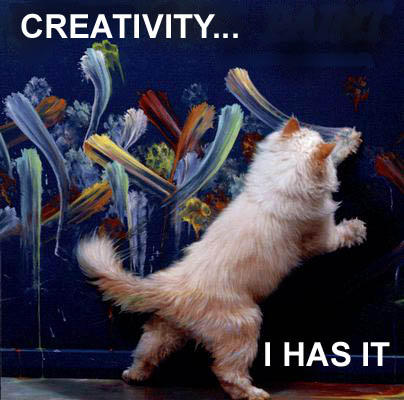 Main program: Microsoft Office Publisher
Slight learning curve
Think about the audience you are trying to inform
Faculty/Staff; students/patrons
Should it be entertaining or more professional?
Determine Size
Sign, Poster, Flyer, Display
Decide theme / colors
Just get started
No matter how long you plan, once you start you may notice you need to do things differently
https://dropline.net/cats/kitty/creativity
Future Ideas
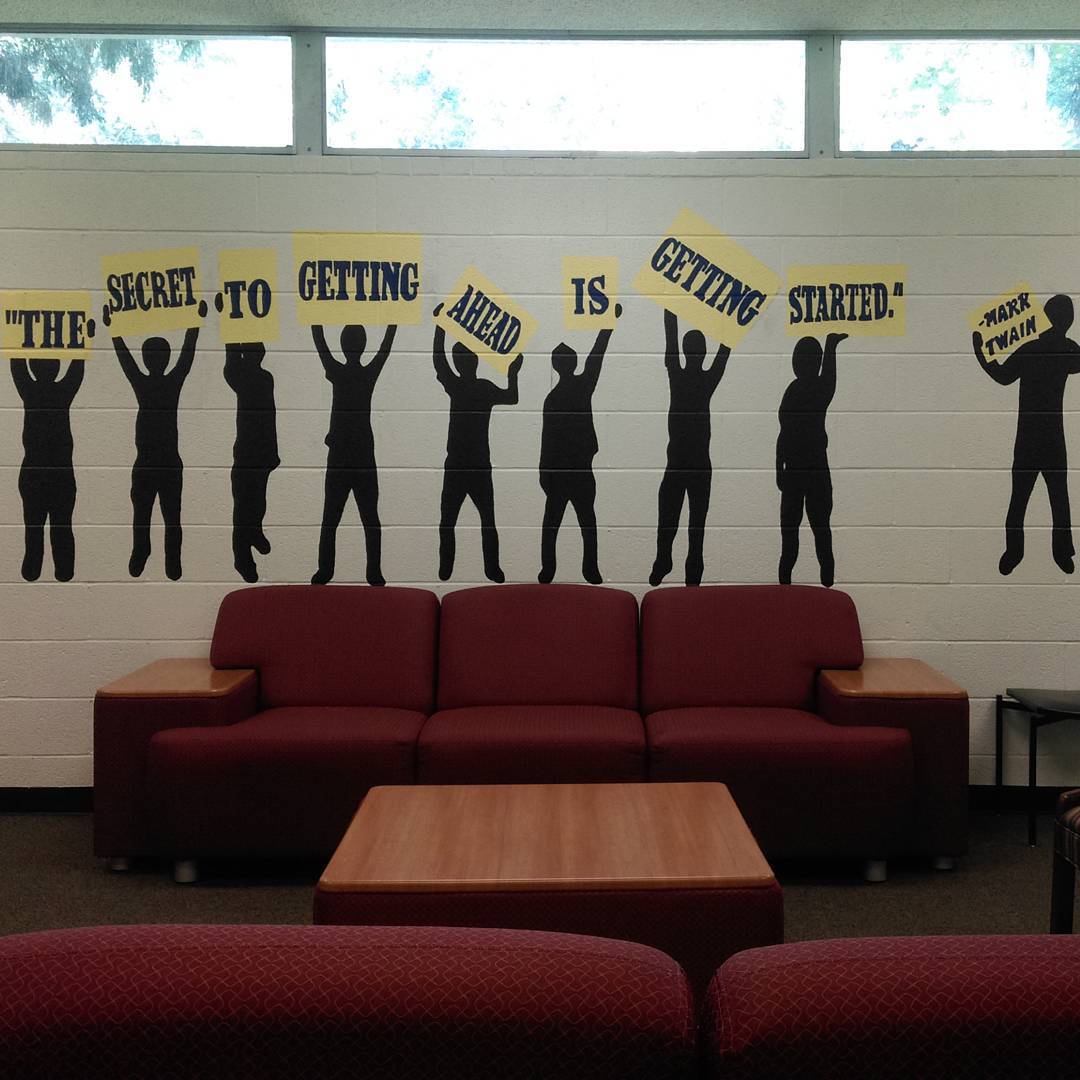 Contact Information:
Katie Carpenter
Public Services Manager
Limestone College
Email: Kcarpenter@limestone.edu